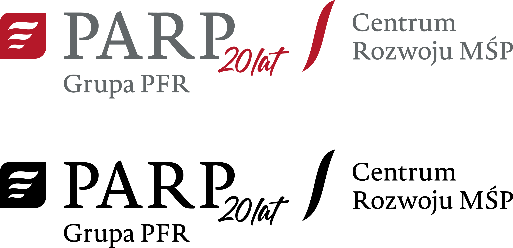 Organizacja stanowisk pracy w czasach pandemii koronawirusa SARS-CoV-2
Iwona Waszczykowska, 01.06.2020
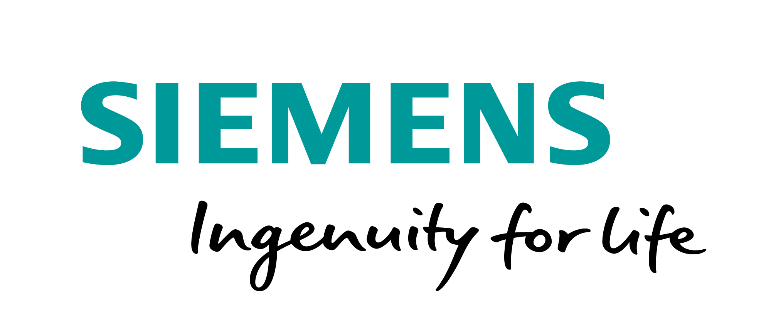 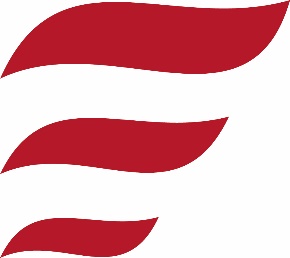 Unrestricted
Agenda spotkania
O czym należy pamiętać przed powrotem
Obowiązki pracodawcy, komunikacja, odpowiedzialność,  atmosfera
Organizacja pracy
Ogólne wytyczne, stanowiska pracy, komunikacja, pomieszczenia socjalne
Procedury awaryjne
Zasady postępowania w przypadku gdy pracownik źle się poczuje
2
O czym należy pamiętać przed powrotem do miejsc pracy
Obowiązki pracodawcy
Identyfikacja miejsc największego ryzyka w zakładach pracy. Zaangażuj pracowników do wykonania identyfikacji miejsc o największym ryzyku i działań prewencyjnych jakie można wdrożyć.
Ocena środowiska pracy pod kątem gotowości do powrotu do pracy. Skorzystaj z list kontrolnych. Listy kontrolne i zbiór wytycznych opracowanych przez Centralny Instytut Ochrony Pracy znajdziesz tutaj https://www.pip.gov.pl/pl/f/v/222228/koronawirus-zalecenia%20ogolne%202020%2005%2019.pdf
Zaktualizuj oceny ryzyka zawodowego
Przygotuj instrukcję bezpieczeństwa pracy
Zalecenia Państwowej Inspekcji Pracy https://www.pip.gov.pl/pl/wiadomosci/109995,bezpieczny-powrot-do-pracy-zalecenia-panstwowej-inspekcji-pracy.html
Ocena ryzy zawodowego
3
O czym należy pamiętać przed powrotem do miejsc pracy
Komunikacja
Ustal zasady komunikacji z pracownikami. Częstotliwość i formę spotkań bądź publikacji wytycznych np. na tablicy ogłoszeń. 
Stwórz przestrzeń wymiany opinii na temat (oceny) wdrażanych rozwiązań np. cotygodniowe spotkania z pracownikami, ankieta. 
Powołaj zespół lub pracownika, który zbiera pytania i wątpliwości pracowników w zakresie podjętych działań.
Przypominaj o zasadach higieny rąk czy bezpiecznego odstępu poprzez plakaty, naklejki. Plakaty do pobrania znajdziesz tutaj https://www.gov.pl/web/koronawirus/do-pobrania
Ocena ryzy zawodowego
4
Zadbaj o dobrą atmosferę
Pracownicy, którzy wracają do miejsca pracy po okresie izolacji, mogą mieć obawy, w szczególności dotyczące ryzyka zarażenia się. Te obawy mogą powodować stres i problemy ze zdrowiem psychicznym. 
Pracownicy mogą obawiać się zwiększonego ryzyka zarażenia w miejscu pracy i mogą nie chcieć wracać. Ważne jest, aby zrozumieć ich obawy, udzielić informacji na temat podjętych środków i dostępnego wsparcia. 
Zwróć szczególną uwagę na pracowników, którzy są w grupie wysokiego ryzyka i bądź przygotowany na ochronę osób najbardziej narażonych.
Ocena ryzy zawodowego
5
Zadbaj o dobrą atmosferę
Należy mieć świadomość, że pracownicy mogli przejść przez traumatyczne wydarzenia, takie jak poważna choroba lub śmierć krewnego lub przyjaciela, albo doświadczać trudności finansowych lub problemów w relacjach osobistych.
Osoby, które poważnie zachorowały, mogą wymagać szczególnej uwagi nawet po uznaniu ich za zdolnych do pracy. Istnieją pewne wskazania, że chorzy na koronawirusy mogą cierpieć z powodu zmniejszonej wydajności płuc po przebytej chorobie.
Należy być świadomym ryzyka, że pracownicy, którzy byli chorzy na COVID-19, mogą cierpieć z powodu stygmatyzacji i dyskryminacji.
Ocena ryzy zawodowego
6
Odpowiedzialność
Określ zakresy odpowiedzialności związane z planem powrotu do pracy 
Odpowiedzialność Pracodawcy – opracowanie i wydawanie wytycznych dotyczących powrotu do miejsc pracy. 
Odpowiedzialność bezpośrednich przełożonych / brygadzistów – organizacja stanowisk pracy w sposób zgodny z instrukcjami bezpieczeństwa i higieny pracy. Monitorowanie wdrożonych działań. 
Odpowiedzialność Pracowników – stosowanie się do wytycznych i instrukcji bezpieczeństwa i higieny pracy.
7
Odpowiedzialność
Przykład:
W trosce o wspólne bezpieczeństwo osoby, które mają objawy chorobowe (kaszel, katar, ból głowy, ból mięśni) nie mogą przychodzić do pracy. 
Stosujemy się do zasad BHP. Wszyscy pracownicy mają obowiązek zapoznać się i stosować do zaleceń wynikających z oceny ryzyka zawodowego, instrukcji bezpieczeństwa i higieny pracy. 
Dbamy o siebie i o innych. Reagujemy w przypadku zauważenia naruszenia wytycznych przez inne osoby. Pamiętajmy przy tym o delikatnej formie reakcji i miejmy na uwadze fakt, że są osoby, które np. są zwolnione ze względów zdrowotnych z zakrywania ust i nosa. 
Kultura dezynfekcji przestrzeni wokół siebie. Każdy pracownik dba we własnym zakresie o prawidłową dezynfekcję często używanych elementów np. narzędzi czy przycisków.
8
Ogólne wytyczne organizacji pracy
Określ proste i przejrzyste zalecenia dotyczące zmian roboczych i przerw (np. gdzie powinni siedzieć pracownicy i jak długo mogą przebywać w pokoju socjalnym lub stołówce)
Wyznacz opiekuna bezpieczeństwa w każdym zespole, aby wspierał przestrzeganie nowych standardów w zakresie higieny i gromadził uwagi pracowników dotyczące tych standardów
Jeśli to możliwe, podziel pracowników na zespoły.  Pracownicy między zespołami nie mogą się wymieniać.
Określ zasady rotowania zespołów. Pamiętaj, aby zespoły nie pokrywały się ze sobą pod kątem godzin rozpoczęcia pracy i zakończenia pracy, aby zredukować liczbę osób gromadzących się jednocześnie podczas wejścia i wyjścia z zakładu. 
Jeśli zakład pracuje w systemie zmianowym, zapewnij odpowiednią dezynfekcję często dotykanych powierzchni oraz wietrzenie pomieszczeń.
9
Komunikacja wewnątrz zakładów pracy
Ustal zasady wejść i wyjść na teren zakładu pracy. Jeżeli jest możliwość, ustal oddzielne wejścia i wyjścia. Jeżeli masz wprowadzony podział na zespoły, zapewnij aby te grupy się nie mijały na drogach komunikacyjnych. 
Jeżeli jest to możliwe, rozważ komunikację jednokierunkową. 
Ogranicz ilość dotykanych powierzchni przez pracowników podczas przemieszczania na terenie zakładu pracy. Zastosuj specjalne uchwyty na klamki, bądź - jeśli to możliwe - zostaw otwarte drzwi.
Ogranicz ilość osób mogących przebywać w windzie np.  windy tylko dla osób z dysfunkcjami lub przesyłkami. W tym samym czasie tylko 1 osoba może skorzystać z windy. Windy otwarte w trybie spoczynku.
10
Stanowiska pracy
Ochrona zbiorowa
Jeśli to możliwe, zwiększ wymianę powietrza w zakładzie pracy. 
Wprowadź fizyczne bariery określające bezpieczny odstęp lub oznakowanie graficzne (np. taśma na podłodze), wskazujące pracownikom bezpieczną odległość.
Podziel zakład na strefy, pomiędzy którymi konieczna jest dezynfekcja rąk. 
Zidentyfikuj narzędzia pracy bądź punkty linii produkcyjnej, które dotykane są dłońmi i zapewnij dezynfekcję na każdej zmianie roboczej. Zidentyfikowane narzędzia i punkty oznacz kolorową taśmą przypominającą o konieczności dezynfekcji po każdej zmianie roboczej. 
Jeśli to możliwe, zadbaj aby pracownicy nie wymieniali się narzędziami.
11
Stanowiska pracy
Ochrona indywidualna
Jeśli procesy pracy na to pozwalają, określ stanowiska, na których jest wymagane stosowanie rękawiczek jednorazowych.
Jeżeli nie ma możliwości organizacji pracy w sposób zapewniający bezpieczną odległość między pracownikami, zastosuj maseczki bądź przyłbicę. 
Maski i inne formy zasłonięcia ust oraz nosa nie mogą ograniczać pola widzenia, powodować oporu w oddychaniu, posiadać ostrych krawędzi, bądź innych elementów wpływających na poziom bezpieczeństwa podczas ich użytkowania.
12
Stanowiska pracy
Ochrona indywidualna
Jeśli to możliwe, nie organizuj stanowisk pracy naprzeciw siebie. 
Udostępnij pracownikom środki do dezynfekcji i ręczniki papierowe np. na każde 20m2 1 dozownik / butelka z pompką i ręcznik papierowy. 
W miarę możliwości ograniczaj kontakt z przedmiotami, które mogły być dotykane przez inne osoby. Np.: miej swój długopis. Jeżeli jest to niemożliwe - stosuj środki ochronne oraz myj ręce lub je dezynfekuj. 
Pierz ubrania robocze w temperaturze co najmniej 60°C. Sprawdź wcześniej czy producent przewiduje taką możliwość.
13
Dezynfekcja i sprzątanie
Zidentyfikuj powierzchnie, które powinny być regularnie dezynfekowane (np. klamki, przełączniki światła, wspólne narzędzi). 
Oznacz te powierzchnie taśmą, opracuj instrukcję dla serwisu sprzątającego.
Udostępnij pracownikom informacje na temat częstotliwości sprzątania np. tabele częstotliwości sprzątania.
Zorganizuje bezdotykowe pojemniki na odpady.
14
Stołówki pracownicze / kuchnie
Wyznacz, ile osób może przebywać w tym samym czasie w kuchni.
Podziel pracowników na zmiany spożywające posiłek z zachowaniem odstępu czasowego pomiędzy poszczególnymi grupami, aby zapewnić właściwy dystans w czasie obiadu lub przerwy.
Ustal zasady korzystania z kuchni:
Każdy pracownik jest odpowiedzialny za zdezynfekowanie  bądź umycie rąk przed użyciem sprzętu kuchennego lub jest odpowiedzialny za dezynfekcję elementów, które dotykał (takie jak przyciski w ekspresie, czy czajnik).  
Pojemniki z posiłkami należy dezynfekować przed włożeniem od lodówki.
Kubek i sztućce – mycie we własnym zakresie i pilnowanie własnej zastawy lub mycie w zmywarce w 60o.
4. Udostępnij w każdej kuchni pojemniki z płynem do dezynfekcji. 
5. Stosuj jednorazowe ręczniki papierowe, zabierz ręczniki wielorazowego użytku.
15
Przestrzenie socjalne i toalety
Montaż tymczasowych kartonowych lub plastikowych ścianek działowych w pomieszczeniach socjalnych i innych przestrzeniach wspólnych.
Ograniczenie liczby miejsc siedzących w pokoju socjalnym/przestrzeniach wspólnych, aby zapewnić min. 2 m odstępu.
W toaletach nie korzystaj z suszarek elektrycznych oraz ręczników wielokrotnego użytku. Stosuj jedynie ręczniki papierowe lub „strzep” dłonie nad umywalką i wyjdź bez ich wycierania.	
Kran „zakręć” łokciem lub przez ręcznik papierowy. 	
Wywieś instrukcję mycia rąk w toaletach np. udostępnioną przez Główny Inspektorat Sanitarny. https://www.gov.pl/web/koronawirus/do-pobrania
Zamknięte palarnie wewnątrz budynków. Dozwolone palenie tytoniu jedynie na zewnątrz, zachowanie odstępu minimum 2 m. Zakaz tworzenia grup osób palących.
16
Procedury awaryjne
Określ procedurę postępowania awaryjnego. 
Wyznacz pomieszczenie, w którym pracownik będzie mógł poczekać do momentu, w którym będzie mógł bezpiecznie wrócić do domu albo udać się do zakładu opieki zdrowotnej. 
Zdezynfekuj pomieszczenie po jego użyciu.

Przykładowa procedura postępowania:W przypadku, gdy źle się poczujesz będąc w biurze (np. gorączka, kaszel, zmęczenie, duszności,  itp.), zabierz swoje rzeczy osobiste i następnie pobierz jedną maseczkę, nałóż ją na twarz i jak najszybciej opuść biuro nie żegnając się, ani nie rozmawiając z nikim. Nie dotykaj także klamek i poręczy – jeśli to nie jest konieczne. Skorzystaj z indywidualnego środku transportu.O ww. fakcie poinformuj telefonicznie swojego przełożonego i następnie postępuj według wytycznych Głównego Inspektoratu Sanitarnego dotyczącego postępowania w przypadku podejrzenia infekcją koronawirusem. Zasady postępowania znajdziesz na stronie https://www.gov.pl/web/koronawirus/podejrzewasz-u-siebie-koronawirusa
17
Procedury awaryjne
Przykładowa procedura postępowania:W przypadku, gdy źle się poczujesz będąc w biurze (np. gorączka, kaszel, zmęczenie, duszności,  itp.), zabierz swoje rzeczy osobiste i następnie pobierz jedną maseczkę, nałóż ją na twarz i jak najszybciej opuść biuro nie żegnając się, ani nie rozmawiając z nikim. Nie dotykaj także klamek i poręczy – jeśli to nie jest konieczne. Skorzystaj z indywidualnego środku transportu.O ww. fakcie poinformuj telefonicznie swojego przełożonego i następnie postępuj według wytycznych Głównego Inspektoratu Sanitarnego dotyczącego postępowania w przypadku podejrzenia infekcją koronawirusem. Zasady postępowania znajdziesz na stronie https://www.gov.pl/web/koronawirus/podejrzewasz-u-siebie-koronawirusa
18
Kontakt
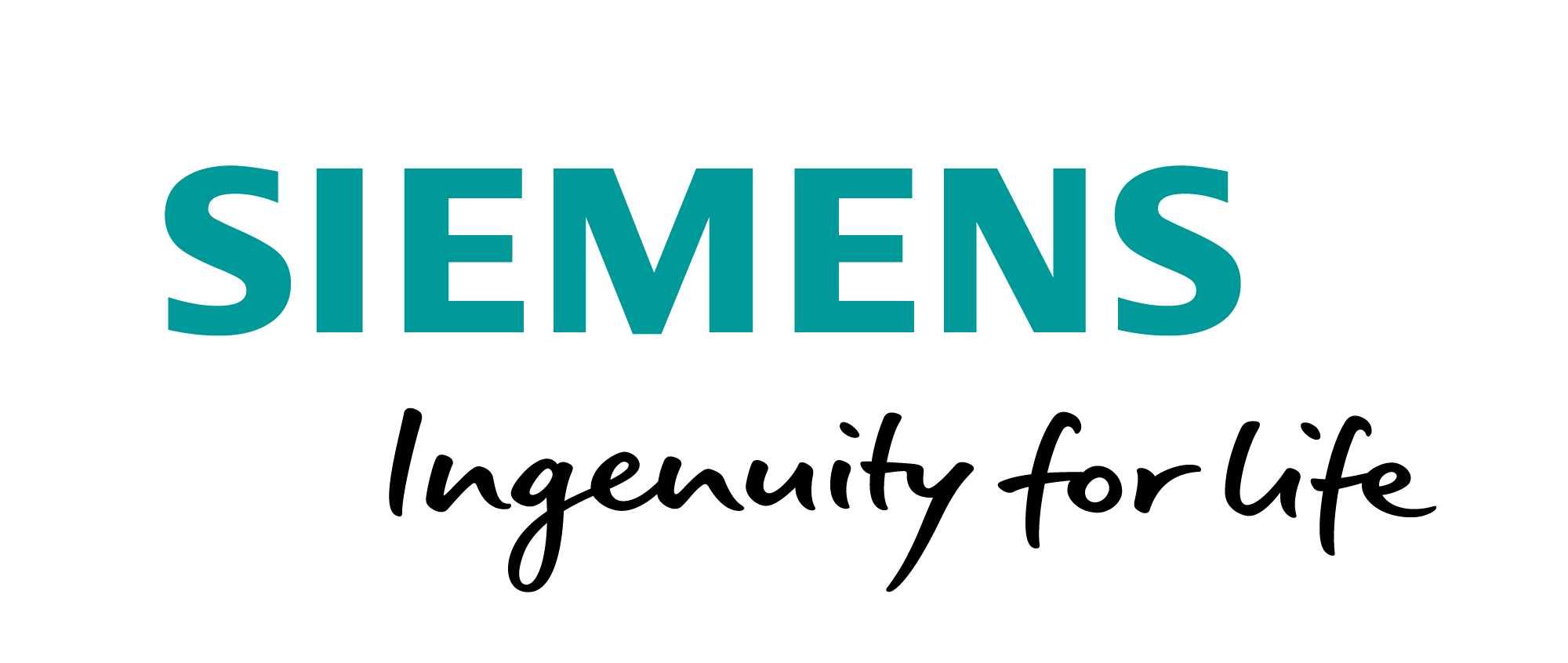 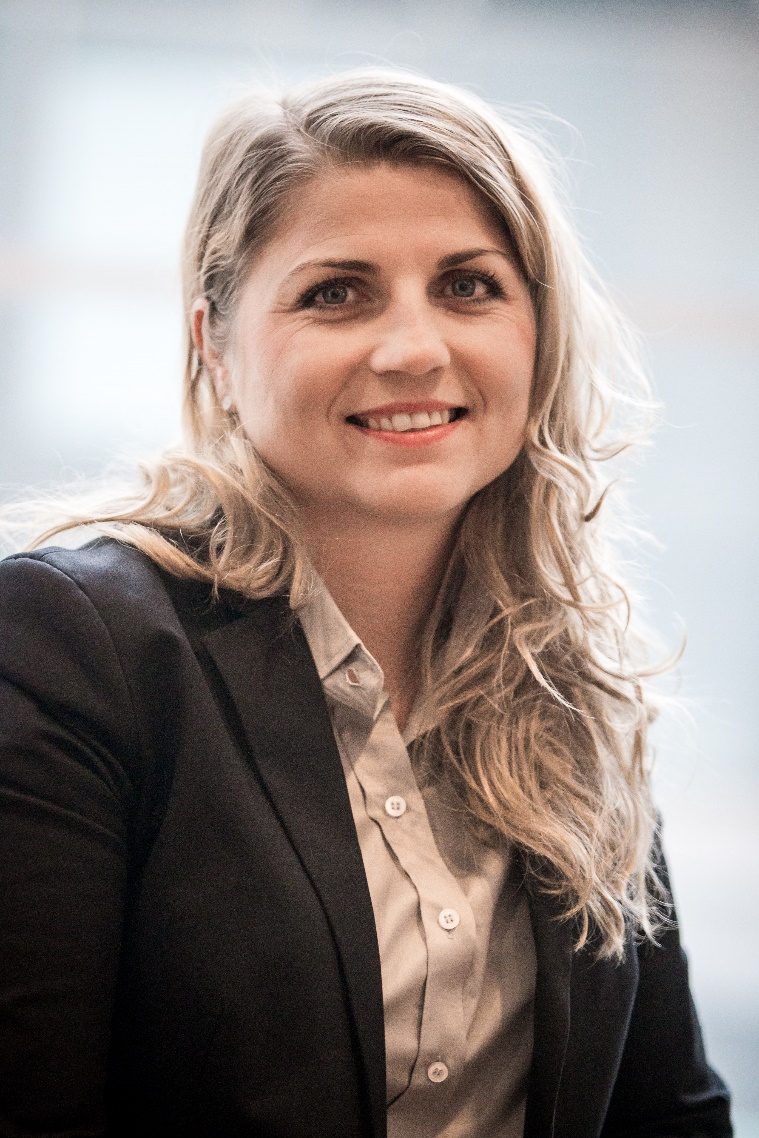 Kontakt
Siemens Sp. z o.o.
Iwona Waszczykowska 
Kierownik Działu BHP i Ochrony Środowiska

www.siemens.pl
19